Was Oliver Cromwell the father of parliamentary government or a colonial tyrant?
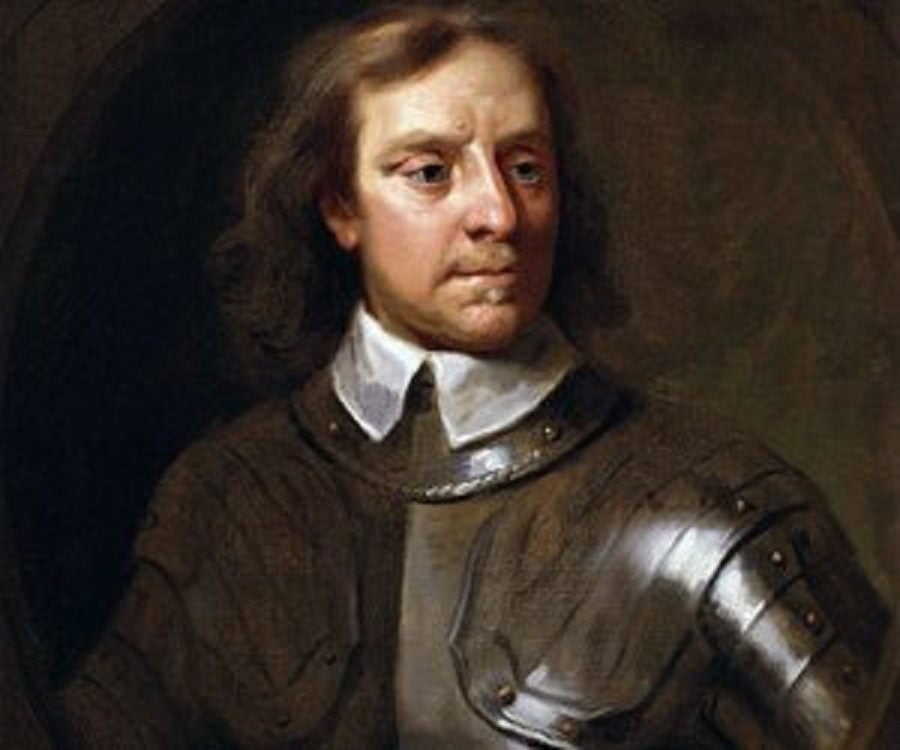 Starter: Interpretations of Cromwell
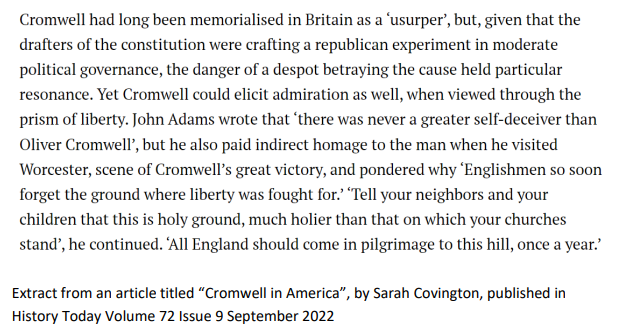 Summarise Sarah Covington’s view on Cromwell
How far do you agree with this interpretation of Cromwell?
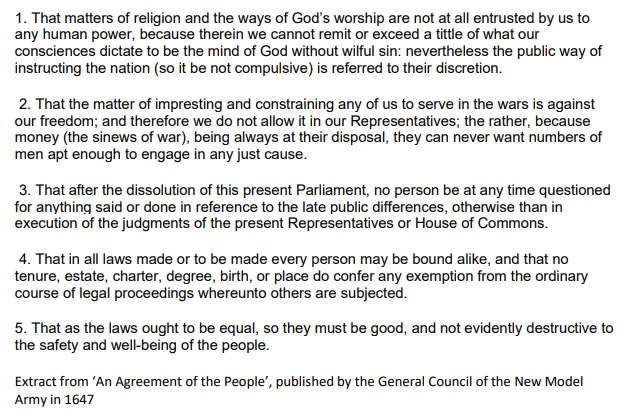 Cromwell and the Long Parliament
During the 1640s, Cromwell believed in the justice of Parliament’s cause against Charles I and played a critical role during the Civil Wars.  However, Cromwell believed that Parliament should be held accountable for its decisions.  Especially if it goes against God’s cause and to the godly people.
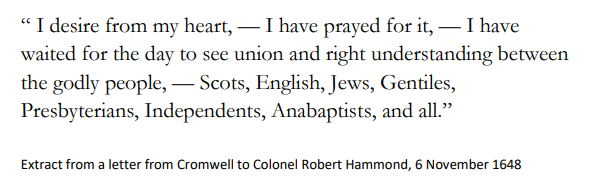 Activity 1
In what ways does each source suggest that Cromwell’s loyalty to Parliament was not unconditional?
In both Cromwell’s letters, what does he reveal about his attitude towards religion?
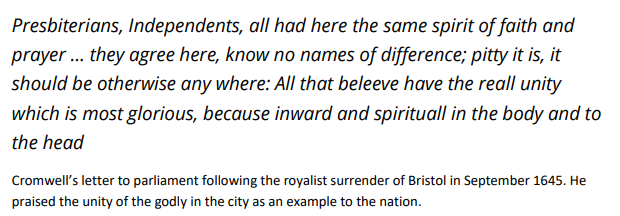 What can you learn from the Agreement of the People about the form and powers of government?
What is your overall impression of Cromwell in the 1640s?
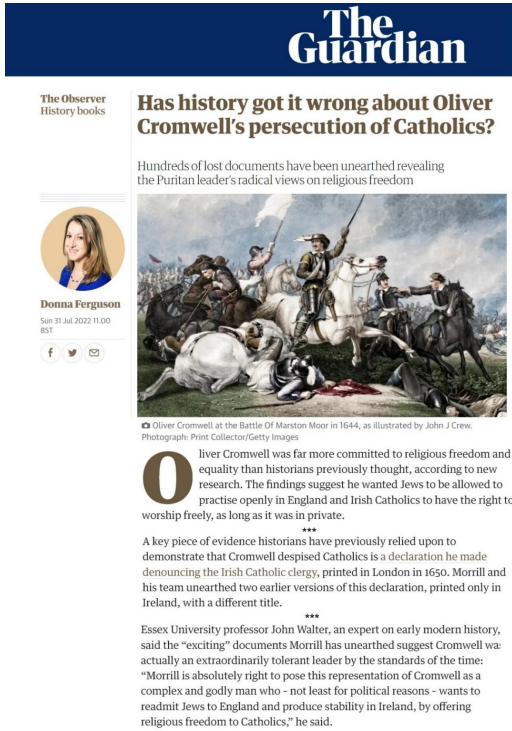 Oliver Cromwell and Ireland
The Rump Parliament consisted of 70 active members, who Cromwell hoped would embrace the cause of godly reform.  However, it was in an unstable position.  It faced huge political and religious opposition from England, Scotland and Ireland as they see it as the army’s creation.  However, Cromwell saw his conquests of Ireland and Scotland between 1649 and 1651 as further mandates from God.
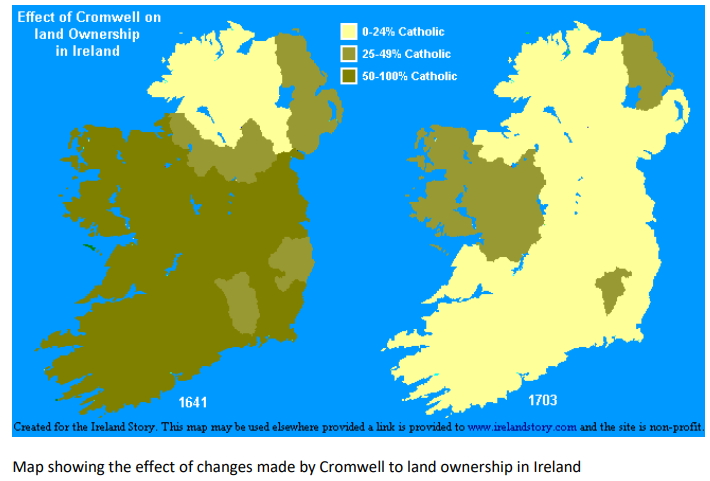 Activity 2 
In the extract from the Guardian, it suggests that Cromwell wanted to bring “stability to Ireland” and “offer religious freedom to Catholics”.  In what ways does the map and letter challenge this view?
‘The town is so now in your power, that of the former inhabitants, I believe scarce one in 20 can challenge any property in their houses. Most of them are run away, and many of them [i.e. of the inhabitants] were killed in the service. And it may be wished that an honest people would come and plant here; where are very good houses, and other accommodations fitted to their hands… ‘ 
Extract from Cromwell’s letter to the Commander-in-Chief in the town of Wexford, 11 October 1649
Oliver Cromwell and the Protectorate Parliament
Following the abdication of the Nominated assembly in 1653, the “Instrument of Government” was passed, which appointed Oliver Cromwell as Lord Protector for Life.  The First Protectorate was highly unpopular and the Second Protectorate attempted to establish a more traditional form of government, with Cromwell being offered the Crown, which he declined.
On the 4th February 1658 (7 months before his death) Cromwell declared: ‘I think it high time than an end be put to your sitting.  And I do dissolve this Parliament! And let God be the judge between you and me!’  What impression does this give you about Cromwell’s attitude towards Parliament by the end of the Second Protectorate?
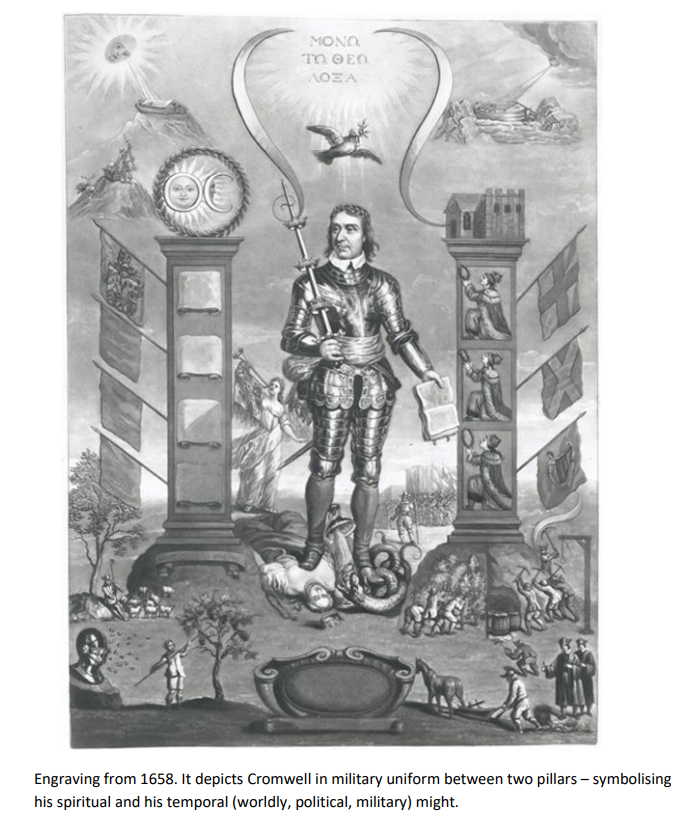 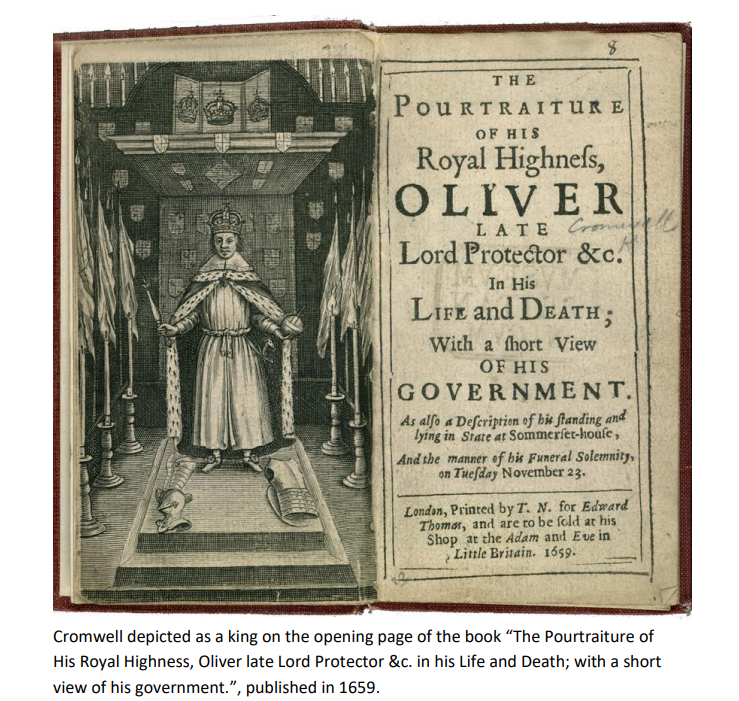 Activity 3 
What message does each painting provide about Cromwell?
What is the artist's opinion about Cromwell’s leadership in each painting?
Do you agree or disagree with the artist's option? Why?
Oliver Cromwell and his imperial conquests
In 1655, England took yet another step toward becoming an empire.  Cromwell launched the Western Design against Spain’s colonies in the Caribbean.
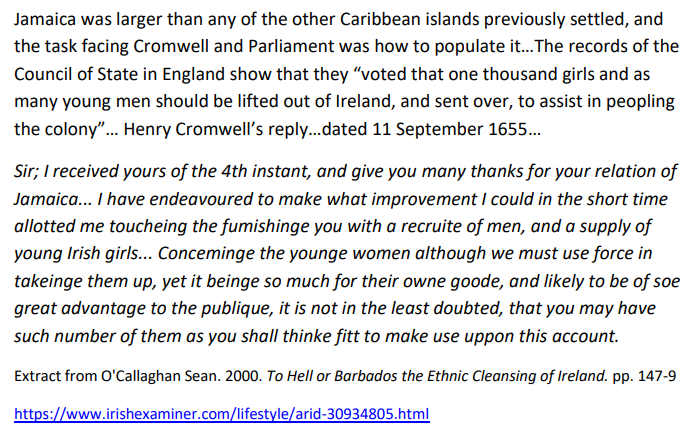 Activity 4
What can you learn from Sean O’Callaghan about Oliver Cromwell’s imperial conquests?
Why do you think Cromwell needed to populate Jamaica?
Activity 5: Using evidence in a debate
Working in groups examine all the sources to find evidence to prepare to debate the question

Was Oliver Cromwell the father of parliamentary government or a colonial tyrant?